Electris Validation - for initial milestone and outcome claims for SQA candidates
Contents
Electris Process 
How to Review Failed Checks  
Decline Reasons and How to Resolve
Personal details are incorrect 
Qualification errors
Resubmitting Claims from Electris 
Staged Registration Qualifications
Electris Process
When a milestone 1 or outcome claim is processed for a participant whose Awarding Body is SQA, FIPS performs an automated check for the registration of the group award and achievement of the qualification against the SQA record 
When the qualification Awarding Body is not SQA e.g., C&G / EAL, claims do not go to Electris for validation. Electris only checks claims for SQA candidates
Personal data and qualification information is checked against the SQA database when the claim is processed in FIPS by the Training Provider
If the Electris check is successful, the claim is automatically added to the pre posting run for that week for payment. The status of the claim on the IPP will show as Unconfirmed
If the Electris check fails, the claim will show as Holding on the IPP.  The reason for decline reason / reason for failure is displayed on screen when the claim is submitted.  Training Providers are required to correct the information on FIPS or at SQA (depending on where the issue is) and resubmit within the Electris Validations entity on FIPS
When a claim is holding due to the Electris check failing, payment is not made. The funds are held (as the claim is holding) until the validation check is completed successfully
Electris automatically rechecks failed validations via SQA once a day
Failed Electris Checks
If there is a failed Electris check for a participant when a claim is made, an alert will be generated on the Training Provider dashboard highlighting that the claim is on hold because the Electris Validation for the claim is still outstanding. The reason for failure is also displayed in a popup message when the Training Provider submits the claim 
Training Providers should use the Electris Validations entity on the FIPS workplace menu and click into the Failed Electris Checks view. Any failed records will be displayed. The status reason will show as ‘Awaiting Action’. To view the details and reason for failure, click into the Awaiting Action record to open
Complete / old / inactive Electris validation records will show in the inactive system views
Checking for Errors
Below is an example of an Electris record. This shows the Details for Validation tab which is where both sets of information (SQA and FIPS) can be compared. A “Decline Reason” (reason for failure) will also be displayed:
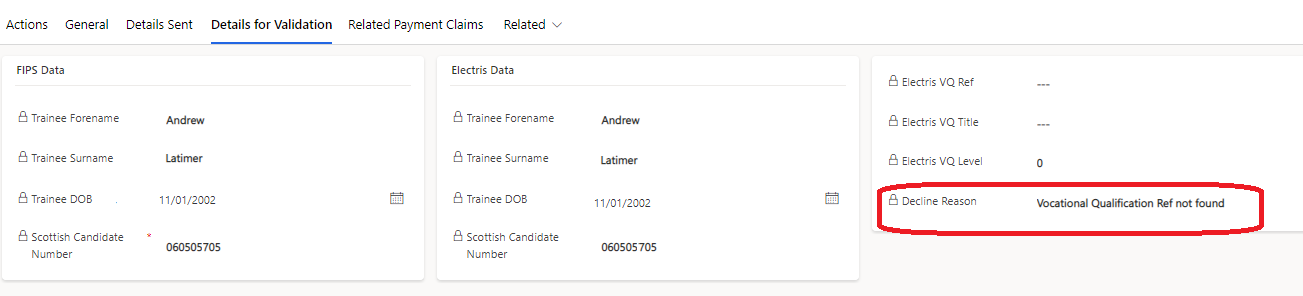 The Details Sent tab will show what qualification data is currently on FIPS for the participant.
The FIPS information is shown under the table titled “FIPS Data” and the SQA information is under the table titled “Electris Data”
Checking for Errors
When a claim is made, the check will verify the following data between FIPS and SQA via Electris:




Any fields that don’t match and require action will be marked with an error symbol (X). The Training Provider is required to establish what database needs amended (FIPS or SQA) so that the data is the same on both systems 
The claim will remain on hold (“holding”) in FIPS until the information matches exactly on both databases.  After a change of data has been made on FIPS or at SQA, the Training Provider can resubmit the claim from the Electris Validations entity which will recheck the details and if no other issues are found the validation check will be complete and the claim will go to Unconfirmed status 
If it fails again, check the information again to ensure all the data matches. The “Decline Reason” field can only show one error / failure reason at a time
Error Types – Personal Data
If a decline / failure reason shows “Mismatch DOB”, “Update Required to Personal Data”, “Mismatch Forename”, the personal data must be checked. 
Errors relating to the participant Name or Scottish Candidate Number (SCN) can be updated via the Individual Contact screen in FIPS by the Training Provider if the details are incorrect on FIPS.  These details cannot be updated within the Electris Validation entity
For DOB errors, on FIPS the Training Provider must update this through the Change of Circumstances entity.  - changes to a DOB may result in a change to funding and therefore the COC requires approval by SDS before the change is applied to the assignment and the Electris check can be completed 
If the details are incorrect at SQA, the Training Provider is responsible for updating the details on the SQA database
Once the details have been amended (on either FIPS or SQA), the claim can be resubmitted via the Electris screen on FIPS.  The Training Provider can do this manually or it will be picked up in the automated process that runs once a day on FIPS
Use the Quick Start Guides for details on how to amend individual personal information in FIPS
Error Types – Qualification/ Registration Details
For any that show the decline / failure reason as “Vocational Qualification Ref and Training Centre Number Not Found”, “Training Centre Number Not Found” and “Vocational Qualification Ref Not Found”, Training Providers should check: all the personal details including Scottish Candidate Number, Awarding Body Centre Number, that the participant is registered for the group award and not just the units if required, and that they have not been withdrawn in error 
If the candidate has been withdrawn from SQA prior to the claim being processed on FIPS, the Electris check will fail.  The Training Provider must re-register the candidate at SQA for the claim to pass the Electris validation check 
Training Providers are responsible for managing the data at SQA. The SQA database may be referred to as SQA Navigator / SQA Red / SQA Connect
If the Awarding Body Centre Number is incorrect on FIPS this can be changed by the Training Provider on the participant assignment under the Training Details tab
If the qualification is incorrect on FIPS, it can be changed via the Change of Circs process for Engineering qualifications only. For non Engineering frameworks, raise a support ticket
If users are unable to see why the claim would fail after checking an up to date navigator report, a support request should be logged with FIPS Support. Include an up to date navigator report and this can be investigated
Resubmitting and Deleting Validation Checks
Once the required participant information has been updated and the information held in FIPS and SQA match, the Training Provider can resubmit the claim within the Electris entity, using the Resubmit button under the Actions tab. This will resubmit the claim for validation and if there are no other issues the claim will be validated and the claim status will change from Holding to Unconfirmed and the Electris check is now complete. No other action is required
Training Providers also have the function to delete active Electris validation records. This deletes the Electris record and sets the related claim back to Available to Claim
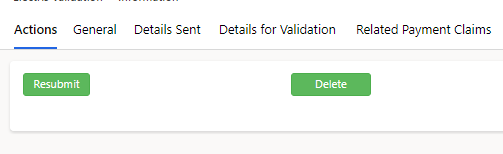 Staged Registration
When an individual is input to FIPS, within a participant Application, there is a field called “Staged Registration”. This should only be completed for candidates that require this information. If it is not required, it must be left blank. This is not a mandatory field and is not relevant for all SQA candidates




 If data is entered in this field when not relevant, the Electris check attempts to verify that data and pulls the details input into the Qualification Reference Number field which will create an Electris failure record and the claim will go to holding in error
If an Application has been submitted with data input in the Staged Registration field in error, Training Providers cannot remove this. A request should be raised with FIPS Support for it to be removed. Training Providers can then go into the Electris record and resubmit the claim which will be validated if there are no other legitimate errors returned
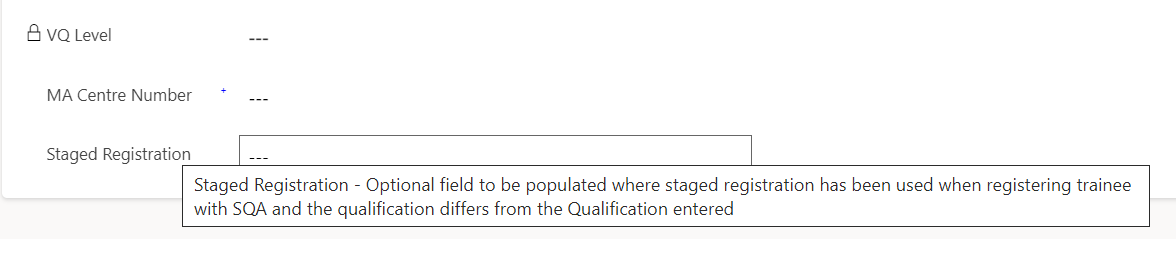